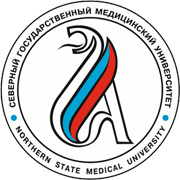 Северный государственный медицинский университет
ОТЧЕТ
О ФИНАНСОВО-ЭКОНОМИЧЕСКОЙ ДЕЯТЕЛЬНОСТИ УНИВЕРСИТЕТА 
ЗА 2022 ГОД 
И ОСНОВНЫЕ НАПРАВЛЕНИЯ
НА 2023 ГОД
Главный бухгалтер Глазова Е.Л.
Архангельск, 
2023г.
Северный государственный медицинский университет
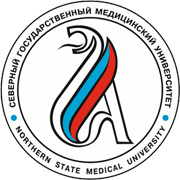 Основные направления финансово-экономической деятельности в 2022г.
Формирование Плана финансово-хозяйственной деятельности на 2022 г. в соответствии с новыми требованиями и порядком, утвержденным Министерством здравоохранения РФ. 
Осуществление внутренних контрольных мероприятий за формированием фактов хозяйственной жизни университета и проведение анализа соответствия их требованиям Федерального законодательства и локальным нормативным актам университета, а также за эффективным и правомерным использованием финансовых и нефинансовых ресурсов. 
Совершенствование системы среднесрочного финансово-экономического прогнозирования для своевременного принятия решений о перераспределении ресурсов на наиболее перспективные направления.
Соблюдение режима экономии материальных, денежных и трудовых ресурсов. 
Повышение качества планирования, учета и отчетности. 
Сокращение дебиторской и кредиторской задолженности внешних и внутренних контрагентов по всем направлениям деятельности. 
Совершенствование системы оплаты труда и стимулирования работников университета в соответствии с Указами Президента РФ.
Обеспечение необходимого уровня финансирования основных программ путем диверсификация источников финансирования.
Северный государственный медицинский университет
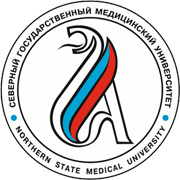 Динамика консолидированного бюджета университета 
за 2018-2023 гг., млн.руб.
[Speaker Notes: В финансировании Университета выделяются 4 источника финансирования: субсидии на государственное задание по разделам образование и наука , целевые субсидии, собственные средства и средства обязательного медицинского страхования. В последние пять лет консолидированный бюджет Университета превышает 1 млрд.руб., что позволило Университету участвовать в программе стратегического академического  лидерства  Приоритет 2030. По состоянию на 01.01.2023 года консолидированный бюджет Университета составил 1 397 млн.руб.,, исполнение плана составило 96,7%]
Северный государственный медицинский университет
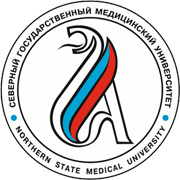 Динамика доходов университета в разрезе источников финансирования за 2018-2022 гг., млн.руб.
[Speaker Notes: В общей структуре доходов Университета объем доведенных средств в рамках реализации государственного задания составил  650,3 млн.руб., т.е 46,6%от общего объема поступивших средств. Средства  по целевым субсидиям составили  211 млн. руб., в процентном соотношении  составили 15.01% от общего объема поступивших средств. А доля средств от приносящей доход деятельности составила 37,7 %от общего объема
В динамики наблюдается  стабильный рост  выделения субсидий на государственное задание , а также доходов по собственным доходам университета.  В отчетном периоде собственные доходы Университета составили  527,1 млн. руб., что на 85,3 млн. руб. больше , чем в 2021г. Увеличение средств связано с финансированием гранта Правительством Архангельской области по программе стратегического лидерства Приоритет2030]
Северный государственный медицинский университет
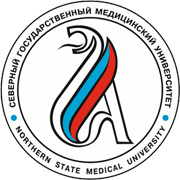 Структура доходов университета по основным видам деятельности, млн.руб.
2022 г.
2021 г.
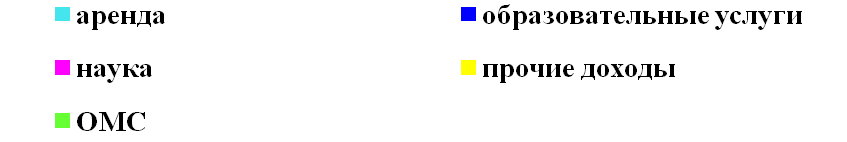 [Speaker Notes: Значительную долю в структуре поступлений занимает доход от образовательной и научно-исследовательской  деятельности - 88%.  Доходы по не основным видам деятельности составили  12 % от общего объема поступлений.
По образовательной деятельности по сравнению с 2021г наблюдается снижение кассовых доходов на  4,7 млн.руб. . Одним из факторов снижения является уменьшение количества обучающихся по программам дополнительного профессионального образования. По научно-исследовательской деятельности рост дохода наблюдается более чем в 2,5раза , в основном за счет гранта с Правительством Архангельской области.    Выполнение плана по доходам от собственных средств Университета составило 91,7%]
Северный государственный медицинский университет
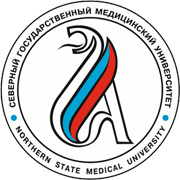 Динамика приведенного контингента обучающихся в 2017-2022 гг., чел.
по программам высшего образования
по программам среднего профессионального образования
[Speaker Notes: Приведенный контингент обучающихся по программам высшего образования и среднего профессионального образования представлен в данном слайде. Из него видно , что количество студентов по программам высшего образования увеличивается с каждым годом, положительным моментом является увеличение количества студентов на платной основе ( иностранные студенты) . По програмам Спо наблюдается уменьшение студентов на платной основе.]
Северный государственный медицинский университет
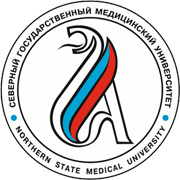 Динамика доходов кафедр, институтов за 2020-2021 гг., тыс.руб.
[Speaker Notes: На следующем слайде представлены доходы кафедр в динамики в 2021 и 2022г. У многих кафедр заметна положительная динамика в увеличение доходов по сравнению с 2022г.]
Северный государственный медицинский университет
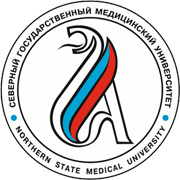 Доходы от НИОКР в 2022 г., тыс.руб.
[Speaker Notes: Представлены гранты и проекты, по которым Университет получил денежные средства в 2022г., в результате Университет смог выполнить показатель стратегического лидерства Приоритет-2030. Доходы Университета в 2022 гот научно-исследовательских работ составили более 9% от общего консолидированного бюджета.]
Северный государственный медицинский университет
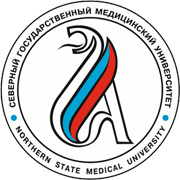 Доходы от НИОКР в 2022 г., тыс.руб.
Северный государственный медицинский университет
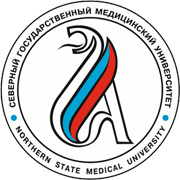 Динамика структуры расходов университета в 2017-2022 гг., (%)
[Speaker Notes: Ежегодными расходами, удельный вес которых составляет более 60% в структуре расходов, являются расходы на оплату труда и начисления на выплаты по оплате труда. В 2022г. произошло повышение данного показателя в связи с перераспределением расходов  по другим видам, и в абсолютной величине расходы на оплату труда и начисления на выплату по оплате труда выросли на 55 605,3 млн. руб. Другой существенной статьей являются прочие расходы, в том числе расходы на стипендиальное обеспечение, их удельный вес составляет 14.4%, по сравнению с 2021 он увеличился.  Наблюдается уменьшение статьи расходов на приобретение объектов нефинансовых активов по сравнению с 2021г, так как в 2021г. была выделена  целевая субсидия на закупку оборудования в симуляционном центре и оборудования системы контроля и управления доступом, системы охранного телевидения и системы освещения, в 2022г целевая субсидия учредителем на покупку оборудования не выделялась.]
Северный государственный медицинский университет
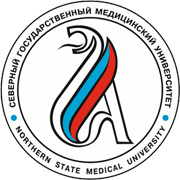 Структура расходов университета в 2021-2022 гг. (  тыс. руб.)
[Speaker Notes: На данном слайде представлена динамика расходов в 2021 и 2022гг. в абсолютных величинах.
По сравнению с 2021г.увеличились расходы на командировки, на содержание имущества, коммунальные расходы.
В целом по Университету израсходовано в 2022г. Более 1 млр.руб.]
Северный государственный медицинский университет
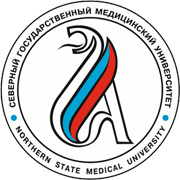 Приобретение основных средств в 2022 г.
[Speaker Notes: На данном слайде представлены подразделения, которым в 2022 г были приобретено оборудование, мебель на общую сумму свыше 500 тыс.руб.
( для института фармакологии и фармации-шкаф сушильный, ротационный испар.. итд, каф.медицибиологии- амплификатор,микроскопы,термостаты- для учебного проц., клиническая биох- столы стулья для лабораторий, аквадистилятор, кафедра анатомии- маникены, тренажоры для уч.проц., каф тер.стом- Пак+, радиофизиограф, аппарат ренген_, отдел истории медицины- стенды, акушество-тренажеры и модели)
Кроме того было приобретено оборудования для  обеспечения противопожарной защиты для общежитий и хостелов, административного корпуса, морфологического корпуса.]
Северный государственный медицинский университет
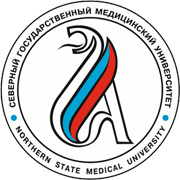 Динамика средней заработной платы 
по категориям персонала
[Speaker Notes: Средняя заработная плата работников Университета составила 74 399,40 руб. Данные по категориям представлены в соответствии с дорожной картой. В соответствии с Указом Президента  в течении всего 2022г. проводится ежемесячный мониторинг заработной платы. Фактические показатели соотношения средней заработной платы в Университете по категориям персонала к среднемесячной заработной плате в Архангельской области соответствуют показателям «дорожной карты». Достичь этого показателя стало возможным и путем выплат в рамках «Эффективного контракта».]
Северный государственный медицинский университет
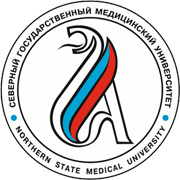 Эффективный контракт
[Speaker Notes: По результатам работы в 2022г на выплаты в рамках «эффективного контракта» было выделено более 21 млн.руб., стоимость балла составила  953 руб.]
Северный государственный медицинский университет
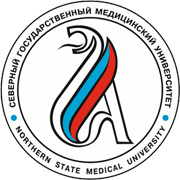 Стипендиальное обеспечение в 2022 г., руб.
Высшее образование
[Speaker Notes: Размеры стипендии представлены на данном слайде. Их показатели меняются в зависимости от финансирования и количества стипендиатов. В 202г. финансирование на стипендиальное]
Северный государственный медицинский университет
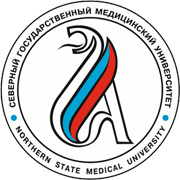 Стипендиальное обеспечение в 2022 г., руб.
Среднее профессиональное образование
[Speaker Notes: По программам среднего профессионального образования отличаются от высшего образованияони существенно меньше, но не ниже нормативов также установленных Правительством Российской Федерации]
Северный государственный медицинский университет
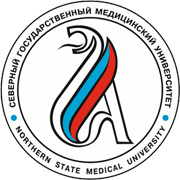 Распределение стипендиального фонда в 2021/2022 г., тыс.руб.
[Speaker Notes: Фактические расходы по стипендиям  и пособиям  обучающимся составили более 169 млн.руб.. Из них на материальную помощь социальную поддержку обучающимся  было израсходовано более   5,2 млн.руб.]
Северный государственный медицинский университет
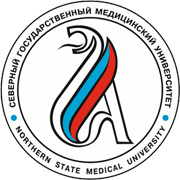 Осуществление закупок в 2020-2021 гг.
Северный государственный медицинский университет
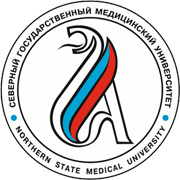 ПФХД по доходам на 2023 г. (тыс.руб.)
[Speaker Notes: На текущий 2022г. утверждено следующее финансовое обеспечение с учетом остатков. На выполнение государственного задания  по разделу образование 703 млн. 263тыс, руб. , по разделу Наука- 20 млн. 522 тыс.руб., целевые субсидии – на выплату стипендии 179 млн.749,5 тыс.руб., собственные средства- по разделу образования-  551млн. 107,1 тыс.руб.,   наука- 116 млн. 175,4 тыс.руб.,   на медицинскую деятельность -  19 млн.239 тыс.руб..  И в рамках обязательного медицинского страхования – всего 9 млн.43тыс.руб.   Целевой субсидии на приобретение основных средств и проведения капитального ремонта на настоящий момент не выделено.]
Северный государственный медицинский университет
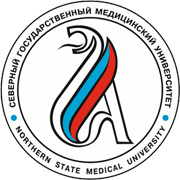 ПФХД по расходам на 2023 г. (тыс.руб.)
[Speaker Notes: На текущий 2022г. утверждено следующее финансовое обеспечение с учетом остатков. На выполнение государственного задания  по разделу образование 703 млн. 263тыс, руб. , по разделу Наука- 20 млн. 522 тыс.руб., целевые субсидии – на выплату стипендии 178 млн.775,6 тыс.руб., собственные средства- по разделу образования-  551млн. 107,1 тыс.руб.,   наука- 116 млн. 175,4 тыс.руб.,   на медицинскую деятельность -  19 млн.239 тыс.руб..  И в рамках обязательного медицинского страхования – всего 9 млн.43тыс.руб.   Целевой субсидии на приобретение основных средств и проведения капитального ремонта на настоящий момент не выделено.]
Северный государственный медицинский университет
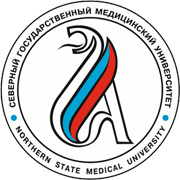 Результаты финансово-экономической деятельности 
за 2022 год
1. В установленные сроки и в полном объеме подготовлена и представлена годовая финансово-экономическая отчетность за 2022 г. в Министерство здравоохранения Российской Федерации, налоговые и статистические органы согласно перечню, утвержденному Федеральным законодательством и порядку предоставления финансовой отчетности.
2. Соблюдается режим экономии всех имеющихся ресурсов, в том числе материальных, денежных и трудовых. 
3. Проведены внутренние контрольные мероприятия по анализу правомерного и обоснованного использование финансовых и нефинансовых ресурсов.
4. Действует система оплаты труда, позволяющая обеспечить среднюю заработную плату основного персонала на уровне средней по региону.
5. Проиндексирована заработная плата персонала в соответствии с действующим законодательством РФ.
6. Обеспечено проведение ежеквартальных (ежемесячных) мониторингов  по контролю за состоянием числящейся задолженности.
Северный государственный медицинский университет
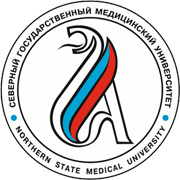 Основные задачи финансово-экономической деятельности на 2023год
Формирование в электронном виде Плана финансово-хозяйственной деятельности на 2022 г. в соответствии с новыми требованиями и порядком, утвержденным Министерством здравоохранения РФ. 
Обеспечение софинансирования программы стратегического академического лидерства университета, а также иных программ и проектов, реализуемых вузом и имеющим государственную поддержку.
Развитие системы среднесрочного финансово-экономического прогнозирования для своевременного принятия решений о перераспределении ресурсов на наиболее перспективные направления. 
Обеспечение необходимого уровня финансирования основных программ путем диверсификация источников финансирования.
Осуществление внутренних контрольных мероприятий за формированием фактов хозяйственной жизни университета и проведение анализа соответствия их требованиям Федерального законодательства и локальным нормативным актам университета. 
Сокращение дебиторской и кредиторской задолженности внешних и внутренних контрагентов по всем направлениям деятельности. 
Дальнейшее совершенствование системы оплаты труда, стимулирования работников университета с целью повышения заработной платы.
Северный государственный медицинский университет
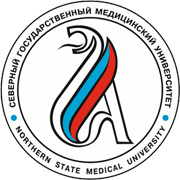 ПРОЕКТ РЕШЕНИЯ
УЧЕНОГО СОВЕТА
Признать результаты финансово-экономической деятельности университета удовлетворительными.  Отчет утвердить.
 Принять основные направления финансово-экономической деятельности университета на 2023 год.
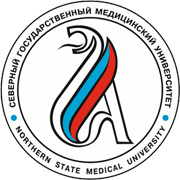 Спасибо за внимание!
Северный государственный медицинский университет
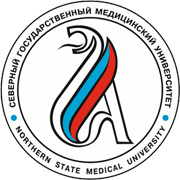 Утверждение документов 
планово-финансового управления